AGENDA SLU Business Manager MeetingJune 13, 2019College for Public Health and Social Justice, Salus Center Room 1411 AuditoriumContact: budgetoffice@slu.edu or Samantha Myers at 7-3920
Updates from the following areas: 
 
Grand Chouteau Development – Brooks Goedeker, Business & Finance 
 
Adult Learning Programs – Joe Lyons, Admin. Adult Credit Program 
 
Learning and Development Update – Jeremy Henson, Learning & Development
 
Human Resources Update– Mickey Luna, Human Resources
 
Operational Excellence- Eric Armbrecht, President’s Office
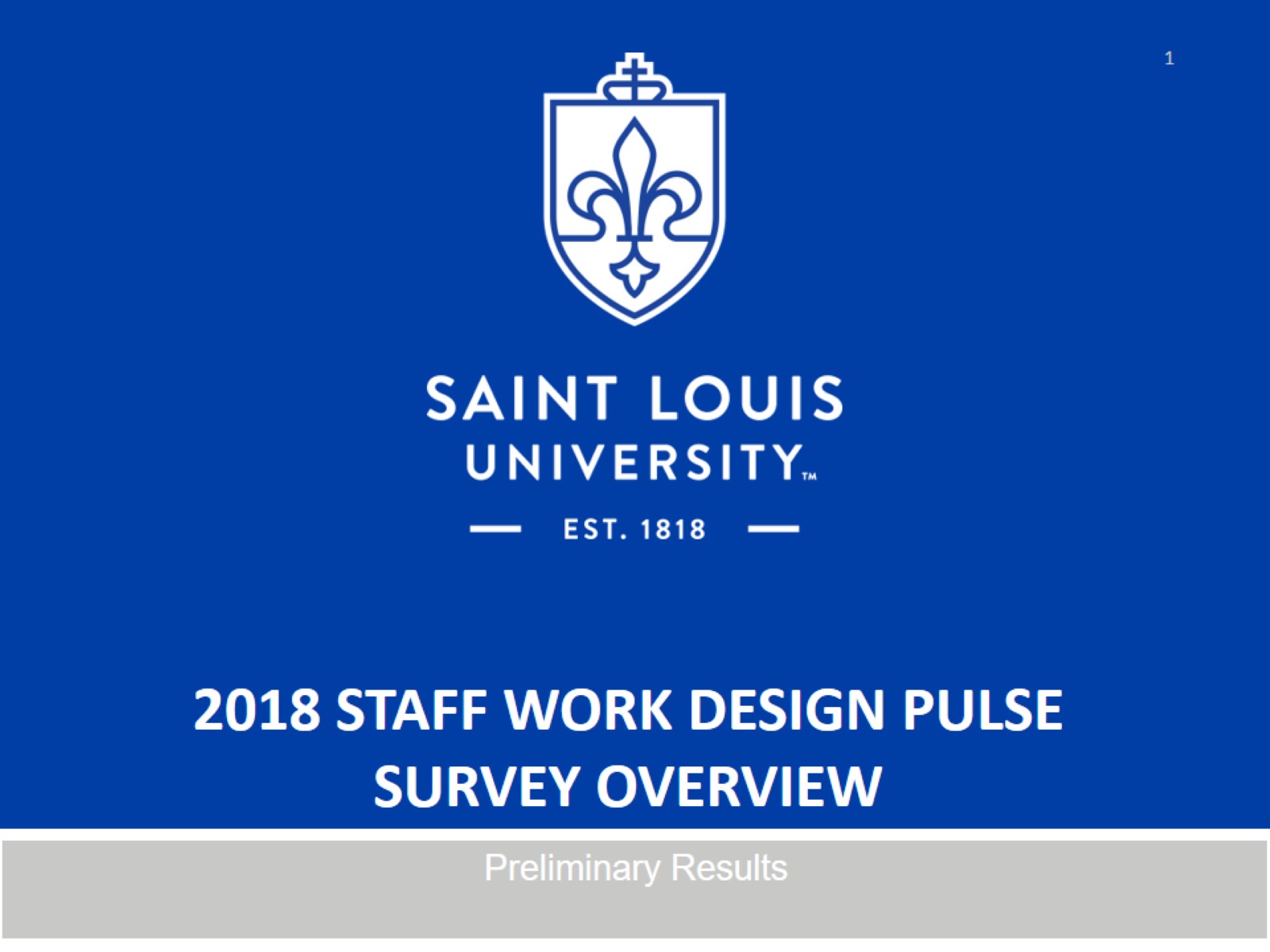 2018 Staff Work design Pulse Survey Overview
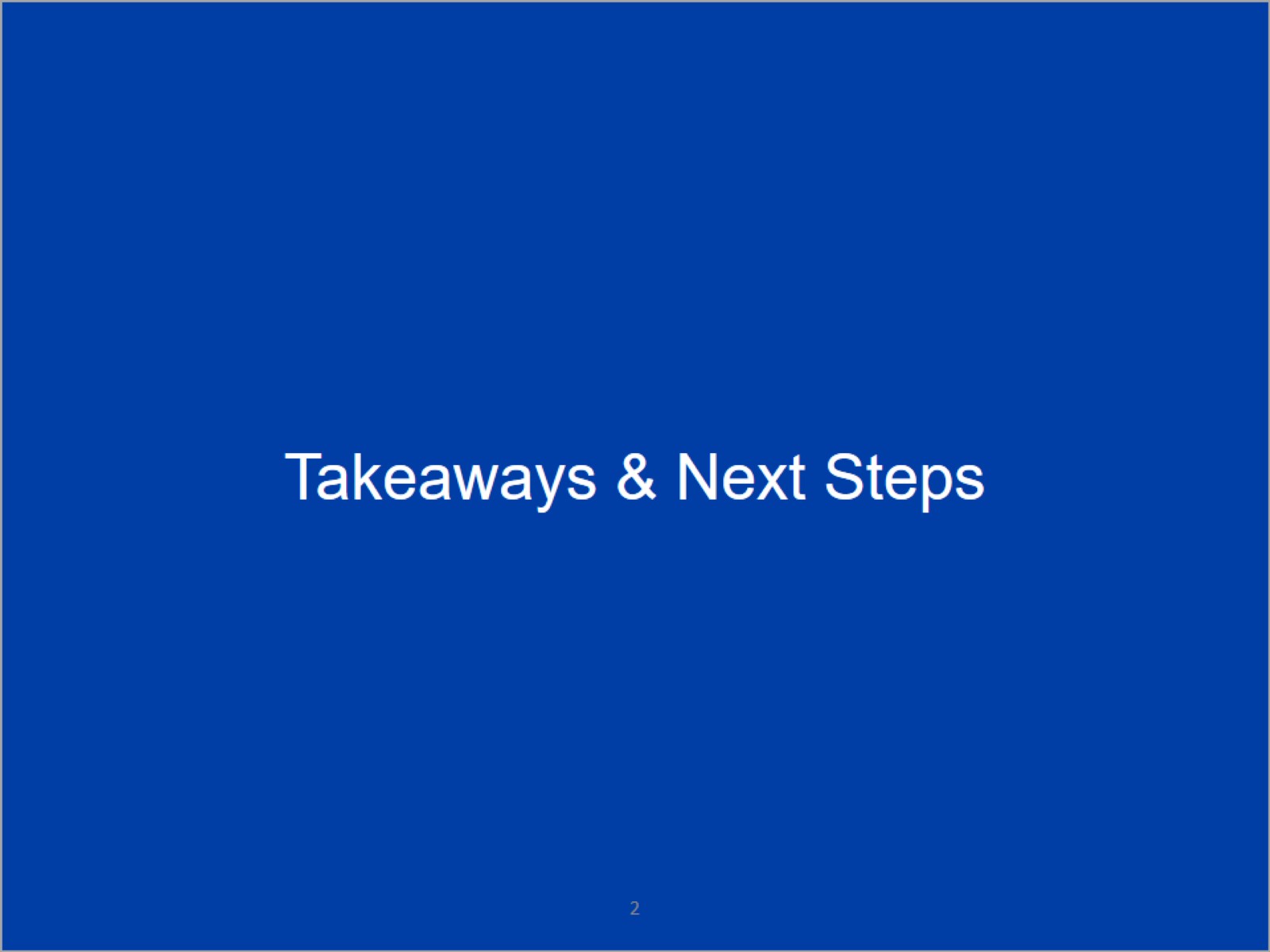 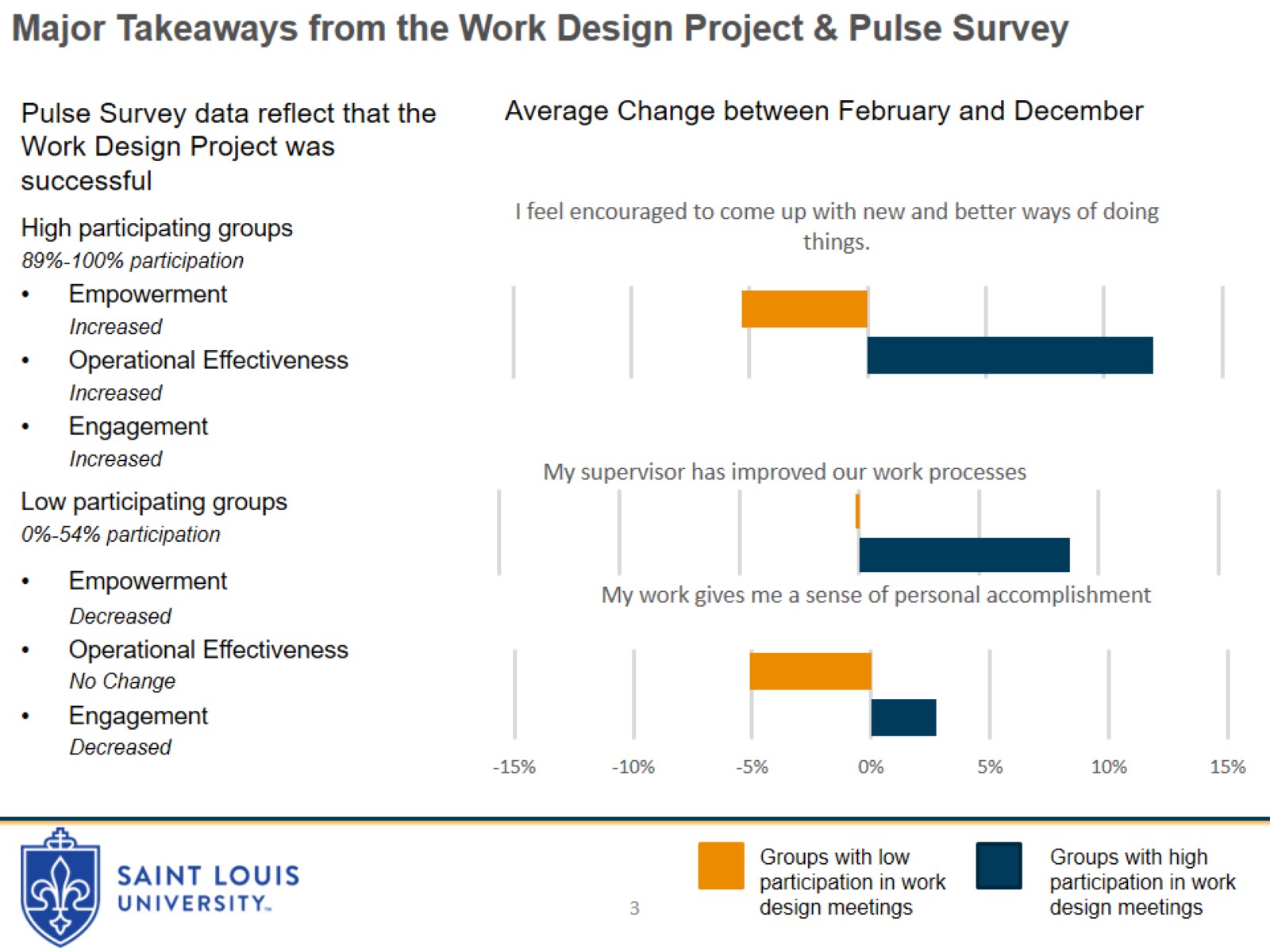 Major Takeaways from the Work Design Project & Pulse Survey
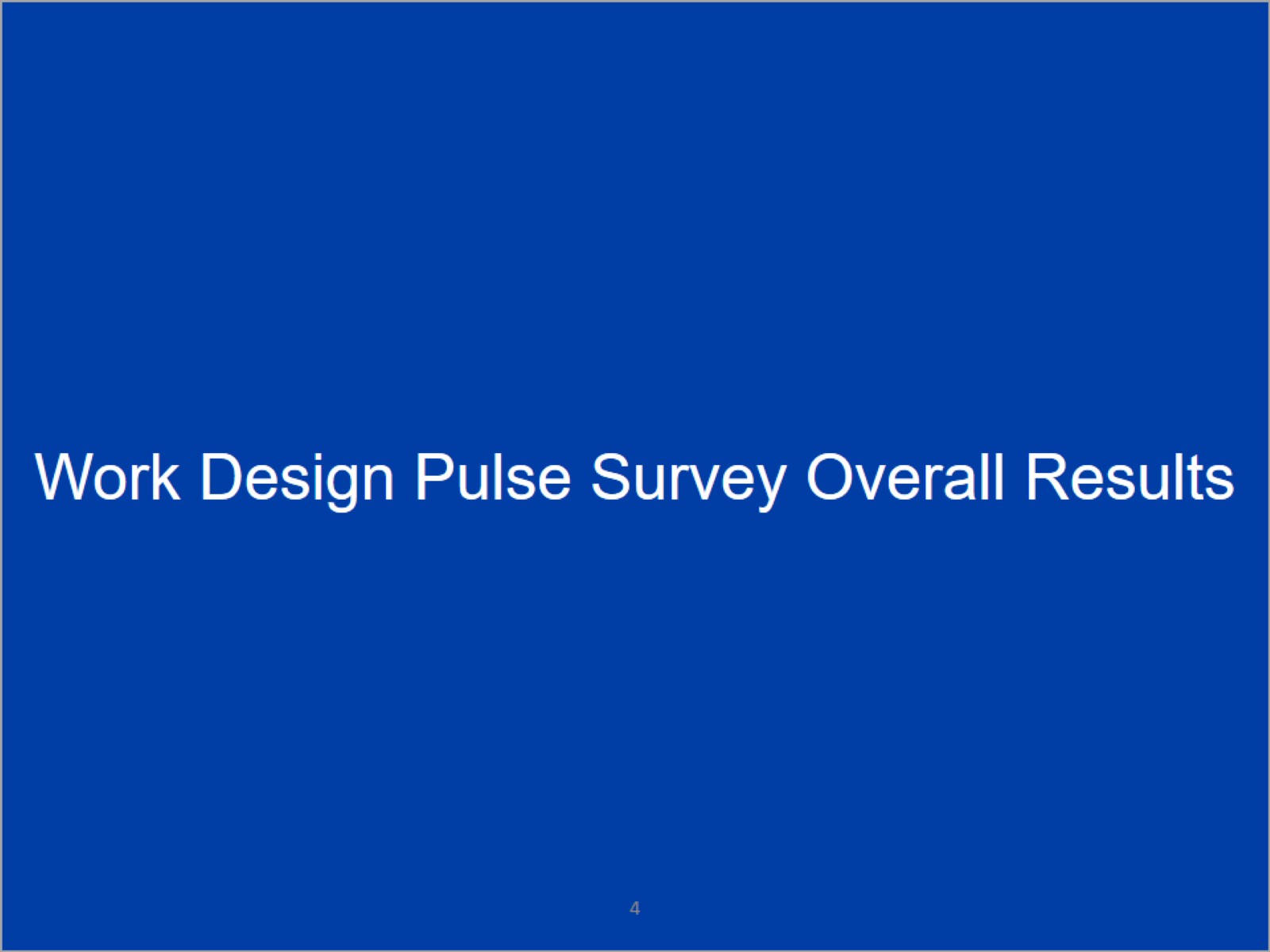 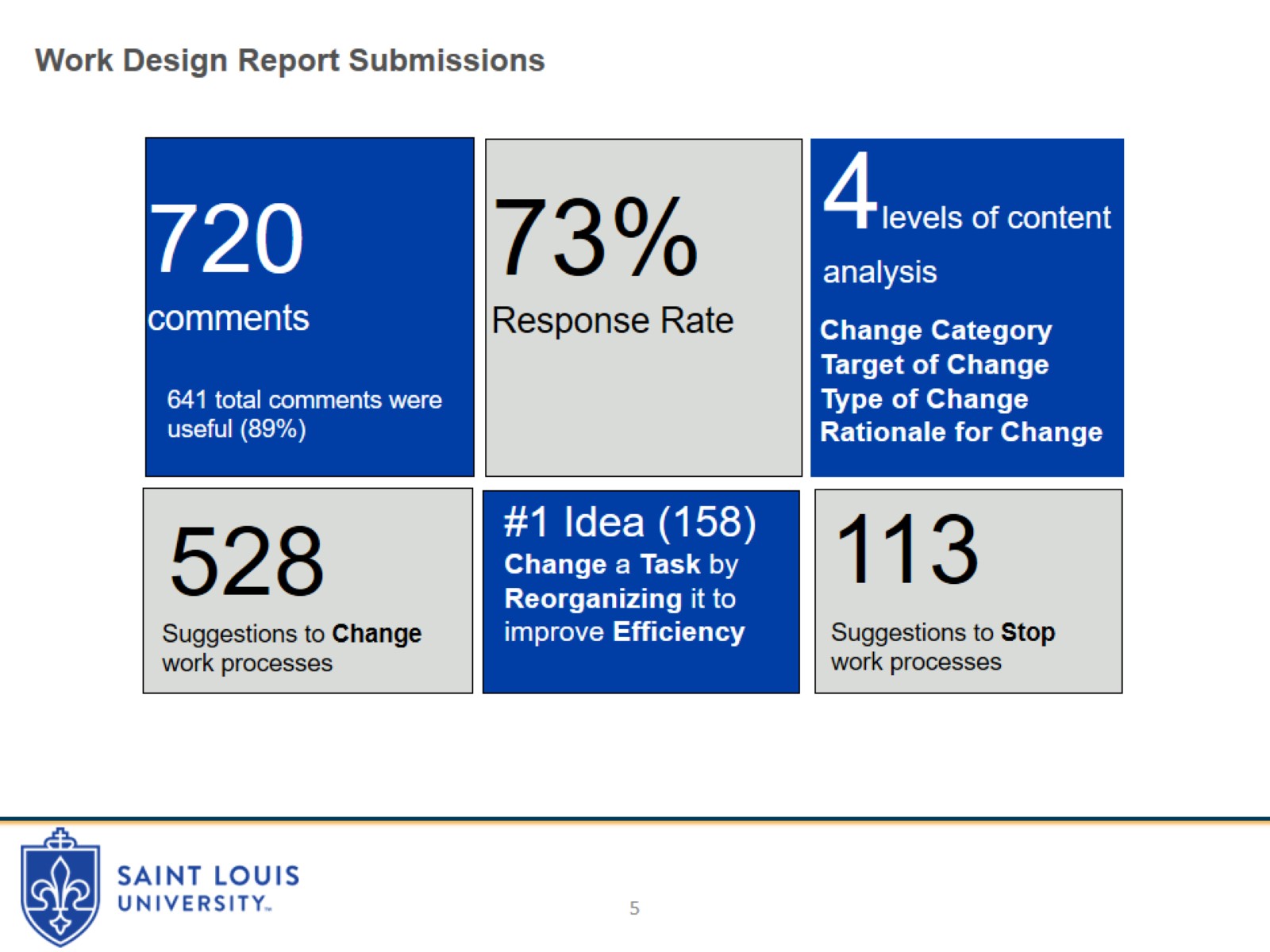 Work Design Report Submissions
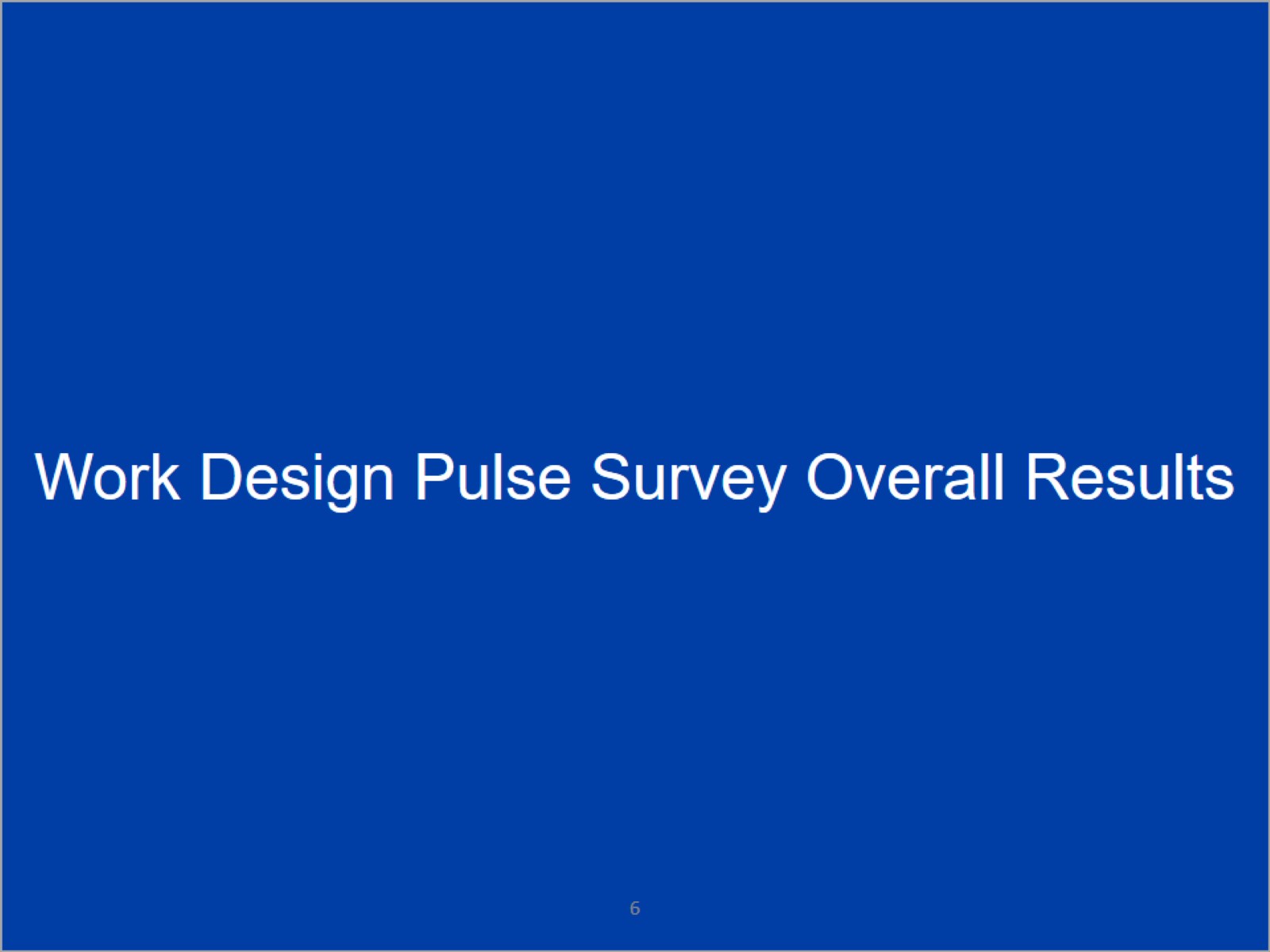 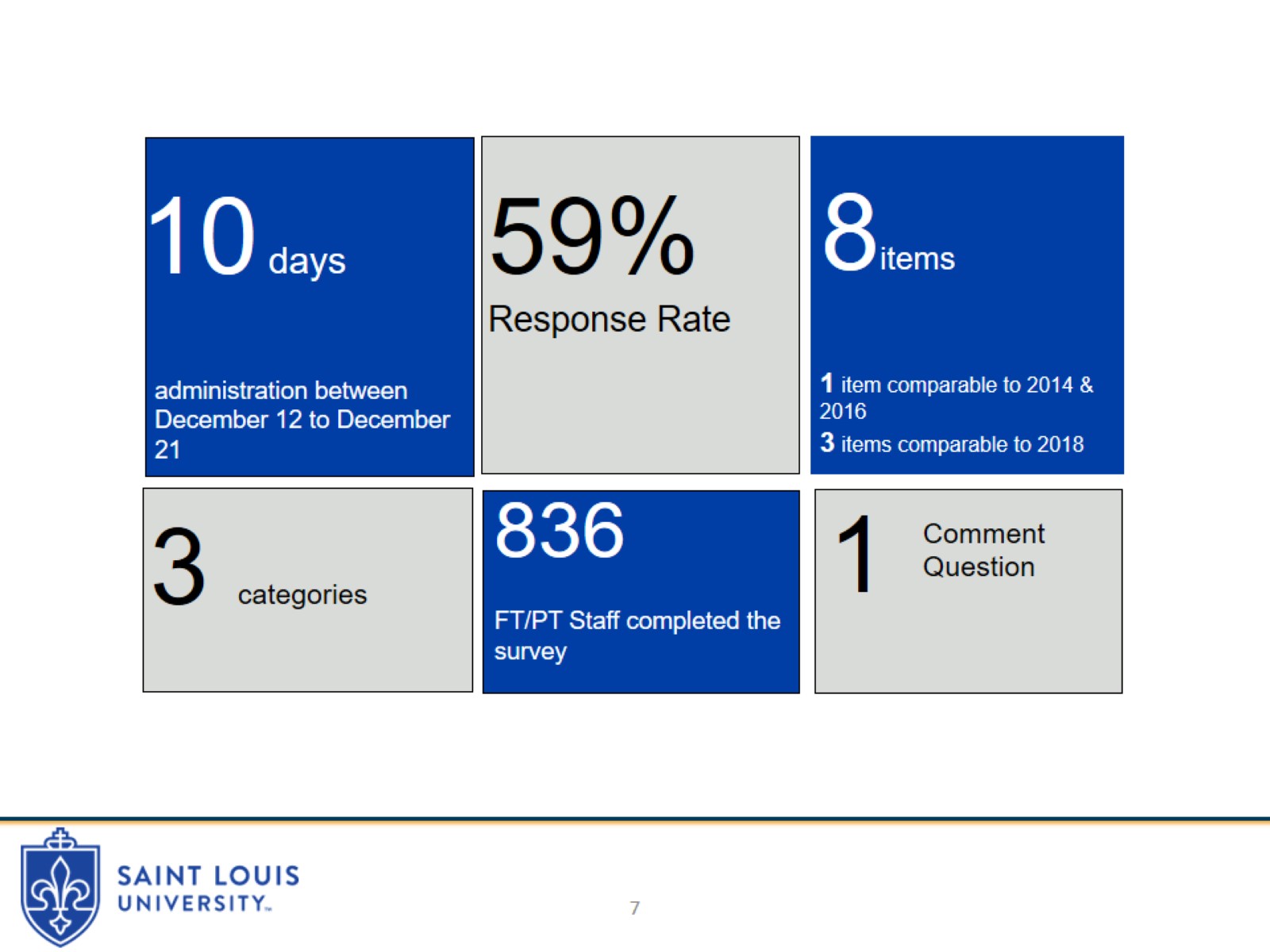 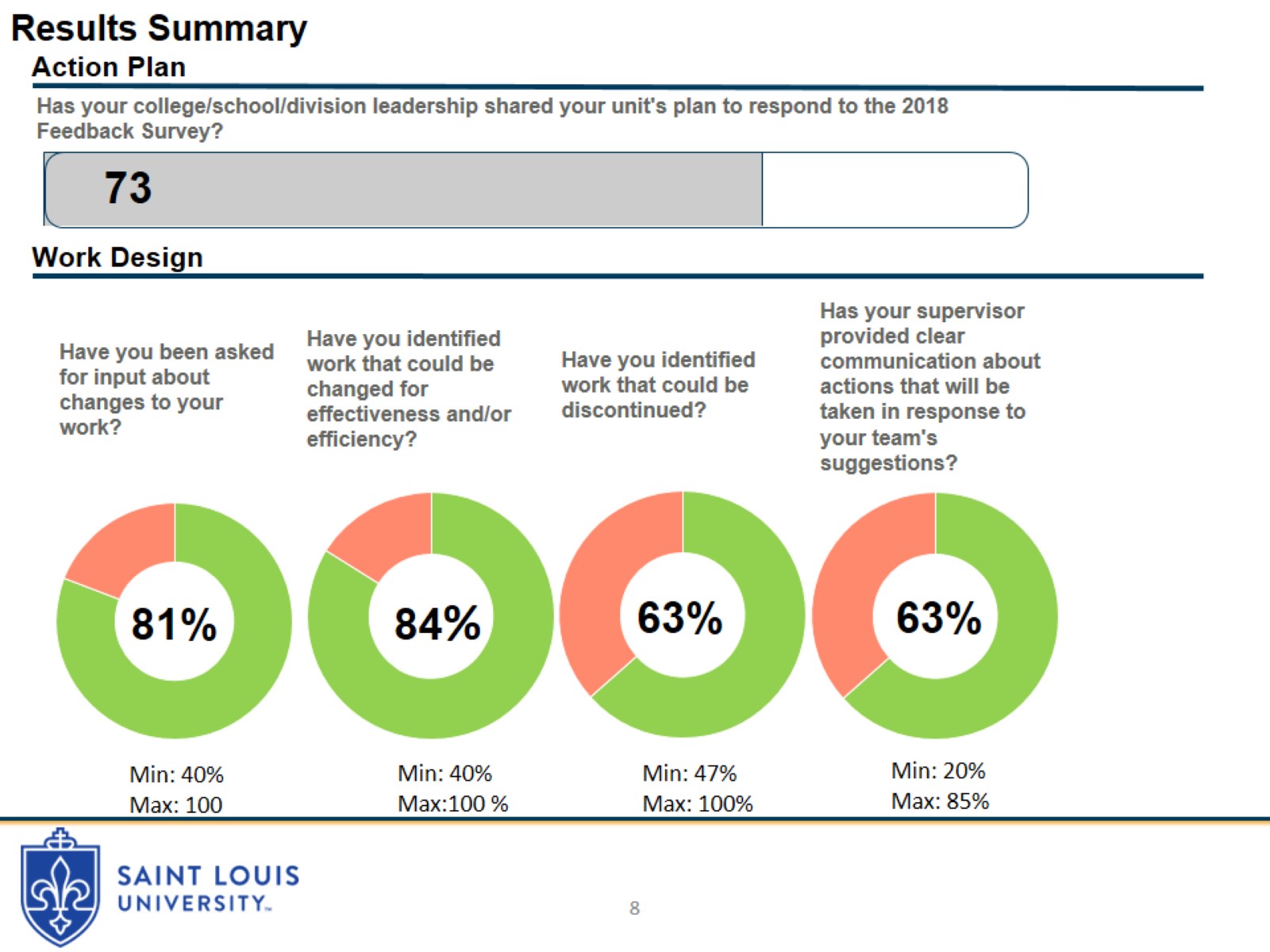 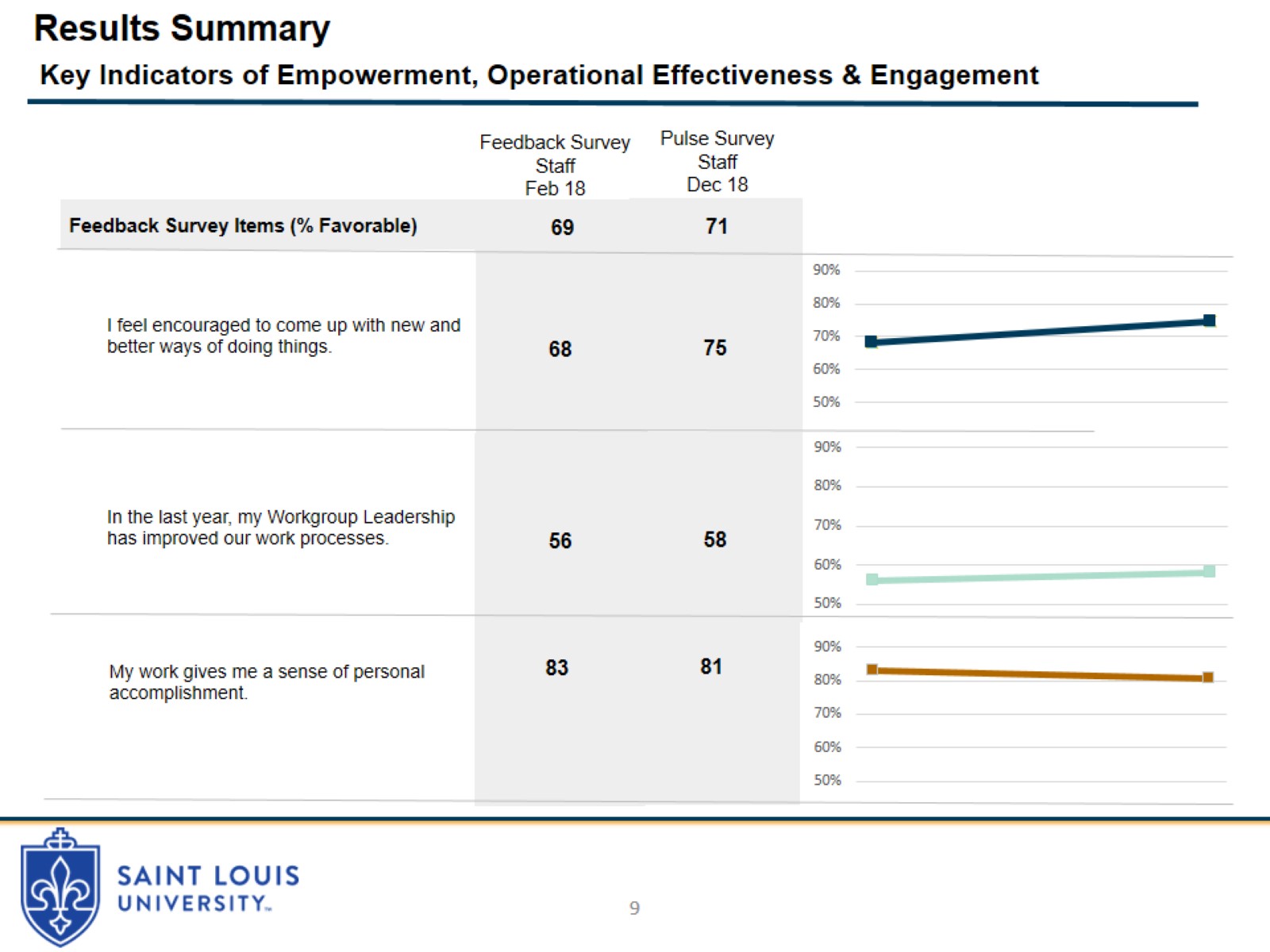 Human Resources Updates
Saint Louis University Business Managers Meeting
June 13, 2019
Human Resources Personnel Changes
Human Resources Operations and Payroll Team Formed
School of Medicine Staffing
Compensation and Benefits Staffing
FMLA Administration
Benefits Service Delivery
Benefits Shared Service Model - HR Business Partnership
Tier 1 – Employee Self Service (ESS)
Tier 2 –  Customer Service 
Tier 3 – Expertise/Specialist Services

HR Operations Team - Our Goals
Empower/Educate/Train SLU employees on helping themselves.
Provide timely responses to employee inquiries, and keep employees informed with where their requests stand.
Ensure our team is well informed and consistent in providing answers and information.

General Benefits Contact Info 
Phone: 314-977-2595
Fax:  314-977-1785
Email:  benefits@slu.edu
Position Control, Salary Administration Guidelines,  and Reclassifications
Position Control Process 
New positions, refilling vacant positions, wage increases
Budget lapsing
Salary Administration Guidelines
Promotional increase limitations
Protocol for communicating changes and offers
Reclassifications vs. Promotions
Consistency and standardization
FMLA Administration and Faculty Childcare
FMLASource 
Faculty Childcare Leave
QUESTIONS